ПРОЕКТ 7 «Б» класса Школа №36 г. Тула
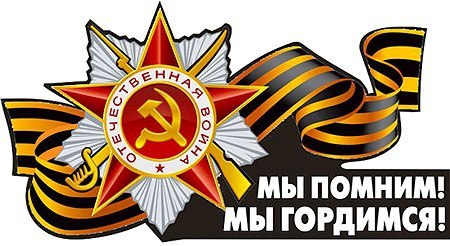 Кл. руководитель и координатор проекта : Минакова.М.В
НАЗВАНИЕ проекта – «Мы помним! Мы гордимся!»ЦЕЛЬ проекта – сохранить историческую память о событиях, происходивших во время ВОВ, и людях, живших в это время.
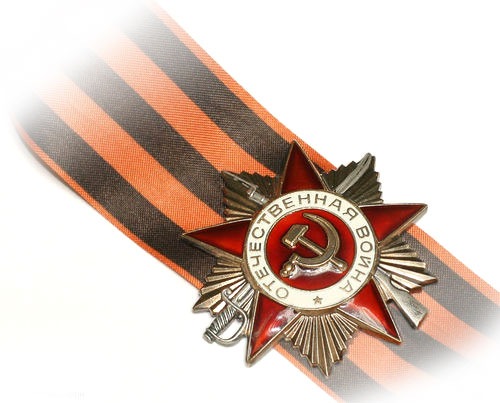 Задачи проекта:
найти информацию для тематических классных часов, провести  классные часы;
составить список литературы о военном детстве для 3-5 классов; сделать для младших школьников буклет «Детство, опалённое войной»;
найти информацию о родственниках, живших во время ВОВ;
создать электронный альбом класса «Моя семья и Великая Отечественная война».
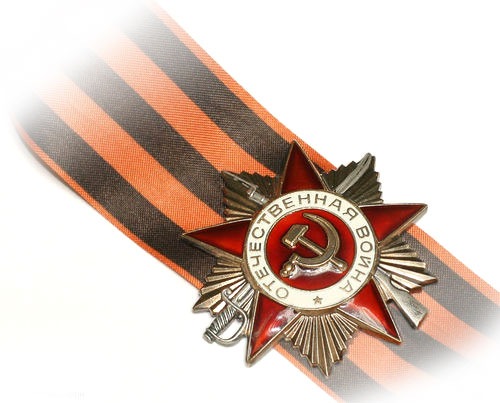 Отчёт о реализации проекта ( 7 класс)
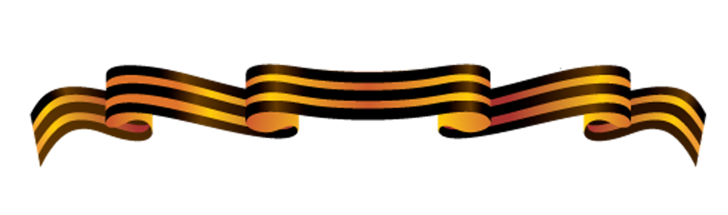 Проект посвящён   Победе советского народа в Великой Отечественной войне.Этапы реализации проекта
I   этап
     март- май
II этап
  сентябрь – май
Провели классные часы, посвящённые детям войны и городам – героям в своём  и в 7 «б» классах.
Ребята подготовились серьёзно
Классный час в 7 «б»
Советуем прочитать

Литература о детях в годы Великой Отечественной войны.

1.Алексеев С.П. "Идет война народная"
2. Алексеев О.А. "Горячие гильзы"
3.Богомолов В.О. "Иван"
4.Воронова Л.Ф. "Девочка из города"
5.Воскобойников В.М. "Девятьсот дней мужества"
6.Дубинский Г. "Пионеры - герои"
7.Ефетов М.С. "Девочка из Сталинграда"
8.Кассиль Л.А. "Улица младшего сына"
9.Катаев В.П. "Сын полка"
10.Козлов В.Ф. "Витька с Чапаевской улицы"
11.Козлова Л. "Пионеры - герои"
12.Корольков Ю. "Рассказы о юных героях"
13.Кравцова Н.Ф. "Из-за парты -  на войну"
14.Лавренев Б. "Разведчик Вихров"
15.Набатов Г. "Рассказы о юных героях"
16.Надеждина Н.А. "Партизанка Лара"
17.Погодин Р.П. "Живи, солдат"
18.Семяновский Ф.М. "Повесть о фронтовом детстве"
19.Яковлев Ю. "Девочки с Васильевского острова"
Нашли информацию о произведениях,  в которых описывается жизнь детей в тылу и на  фронтево время Великой Отечественной  войны.Составили список для чтения (3-5 классы).
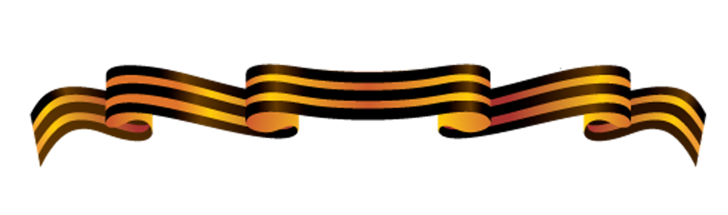 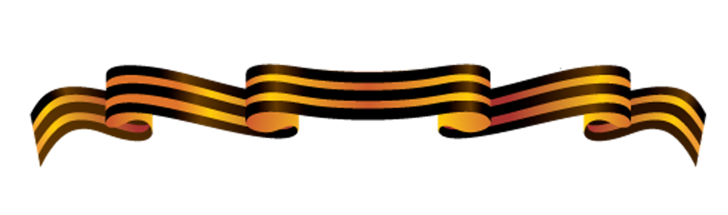 Сделали буклет с этим списком литературы,  с аннотациями на некоторые книги.
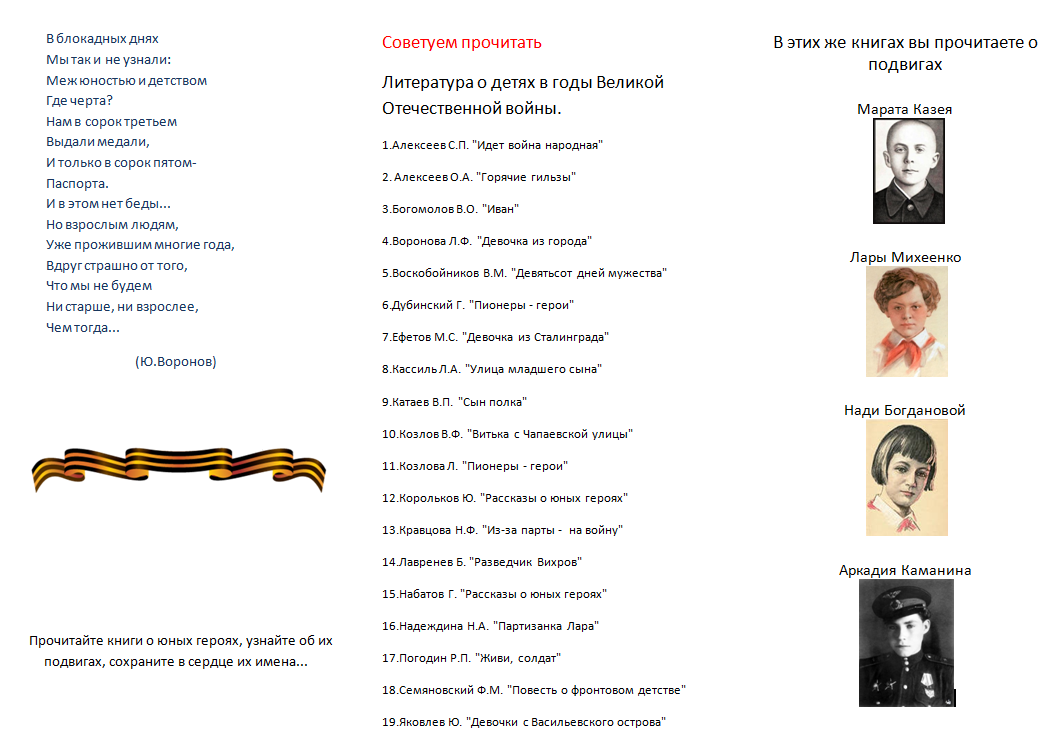 В 7»б» классе рассказали, что можно прочитать  о жизни детей во время ВОВ, и каждому ученику вручили буклет.
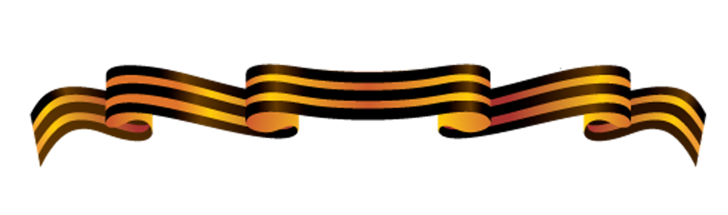 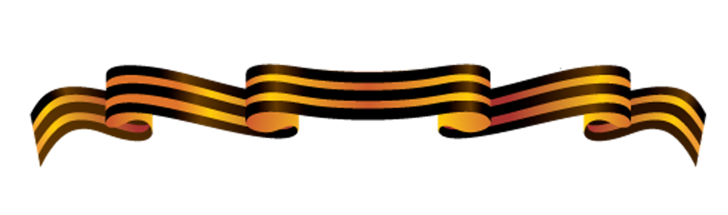 Напечатали листовки, сделали  открытки  к 9 Мая и провели в рамках проекта акцию «Сделай свой подъезд праздничнее»
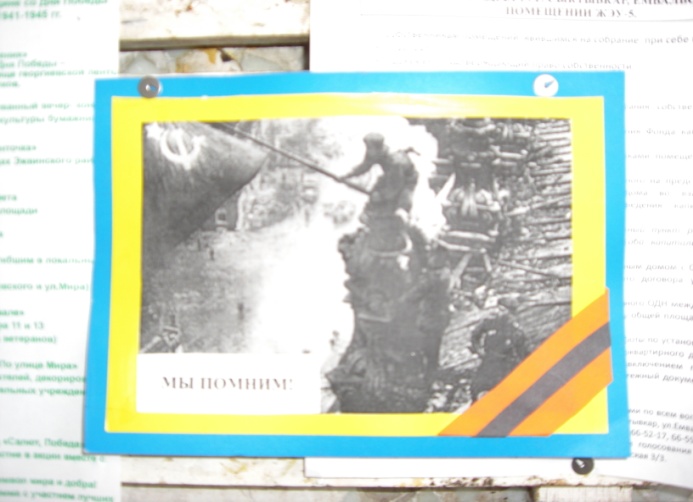 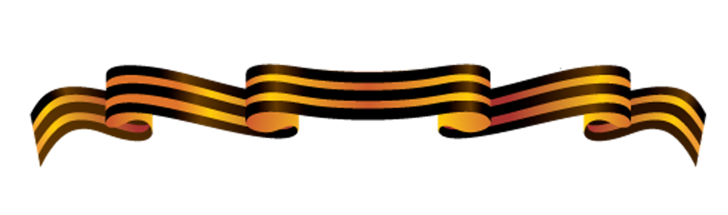 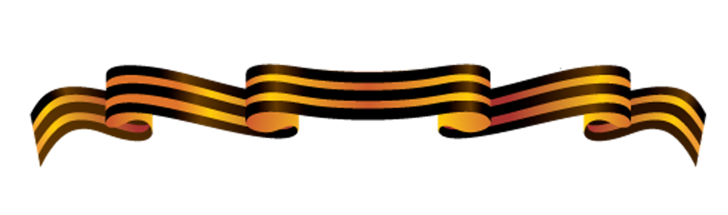 Встретились с Галиной Ивановной Лихановой, прослушали её рассказ о военном  детстве. Решили, что будем помнить о ней  и  оказывать посильную помощь.
Галина Ивановна Лиханова
Фотография на память
Морошкин Капитон Николаевич. Мой прадедушка. Родился 9 октября 1916 года в деревне Большой двор Великоустюгской области в крестьянской семье. 
Участник Финской войны и Великой Отечественной войны. Воевал до конца ВОВ. Был ранен не один раз.

 После последнего   ранения  некоторое  время  находился дома, потом  его снова  взяли  на  фронт.
Начали сборматериалов «Моя семья и      Великая Отечественная война».
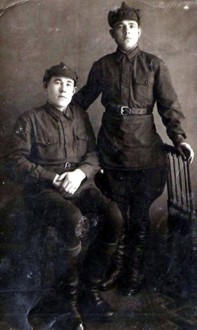 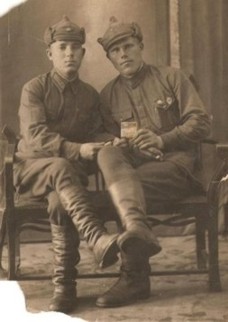 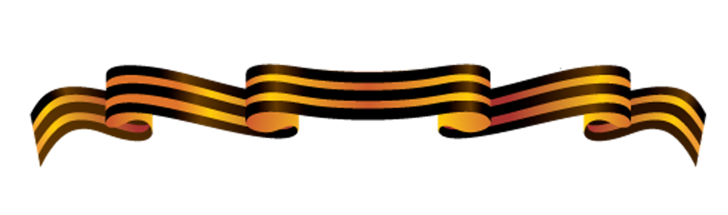 Первой нашла информацию  о  своих родственниках Аня Урюпина.
Участники проекта -  учащиеся 7 «б» класса. Отметим особо отличившихся.
МОЛОДЦЫ!
Дубовик Никита
Цвингер Герман
Смирнов Никита
Лябина Настя
Непраш Саша
Есева Лера
Кучумов Павел
Фекличева Лида
Урюпина Аня
Мартынова Даша
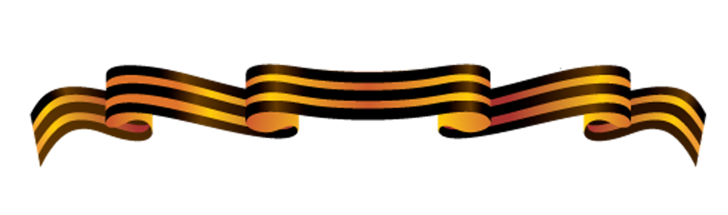 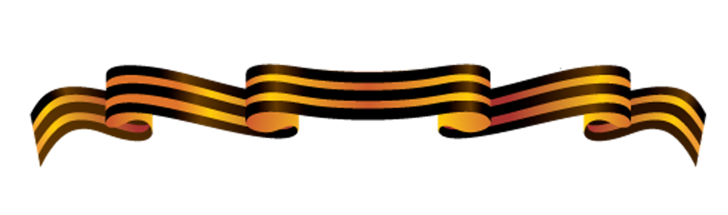 Работа продолжается!
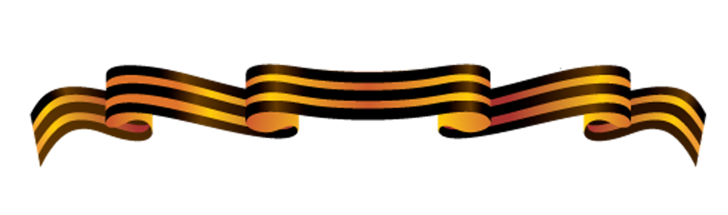